Система профориентационной работы в начальной школе
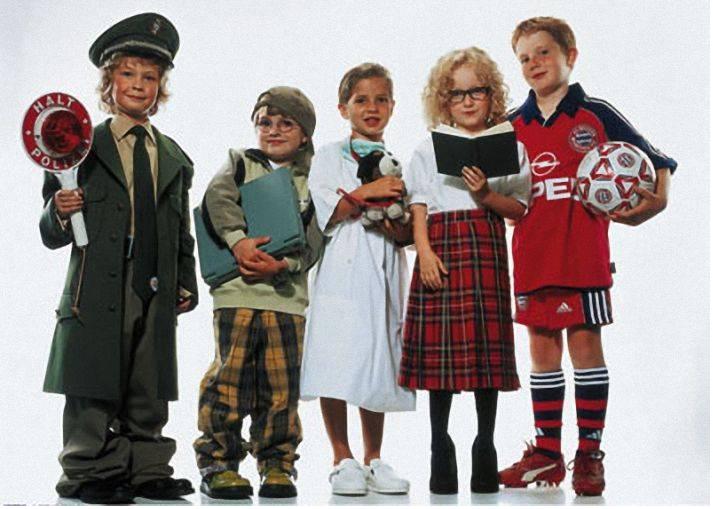 МОУ «ООШ п. Чикшино»
Учитель Борисенко Ю.О.
Цель профориентации в начальной школе:
-расширение знаний о мире профессий 
-формирование интереса к познанию мира труда
-расширение первоначальных представлений о роли труда в жизни людей, о мире профессий
-предоставление возможности учащимся « примерить» на себя различные профессии
-развитие мотивации к учебе и труду
-развитие творческих способностей детей в процессе знакомства с профессиями
Подготовка школьников к обоснованному выбору профессии представляется одной из важных задач школьного обучения и воспитания.
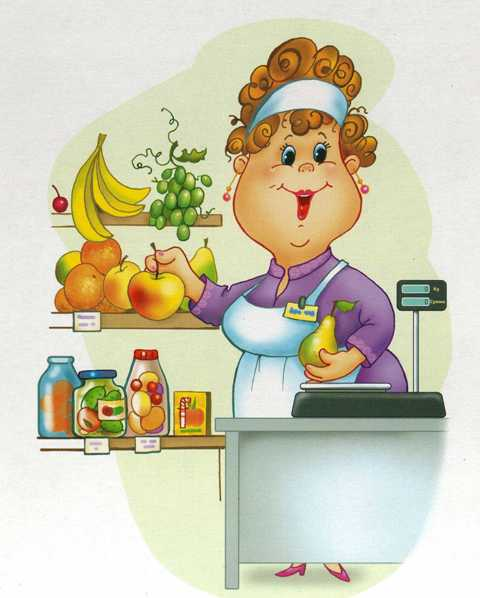 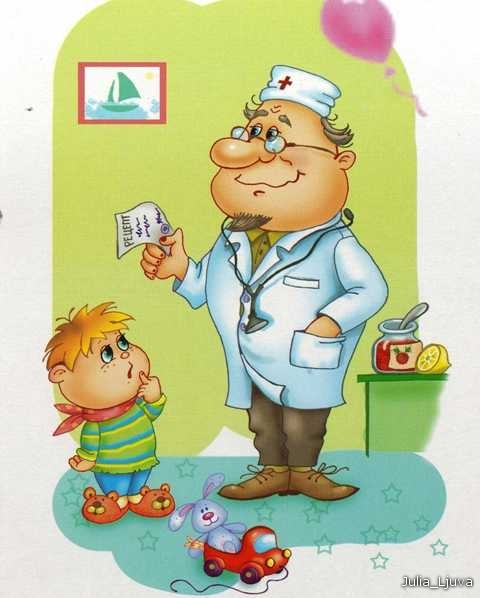 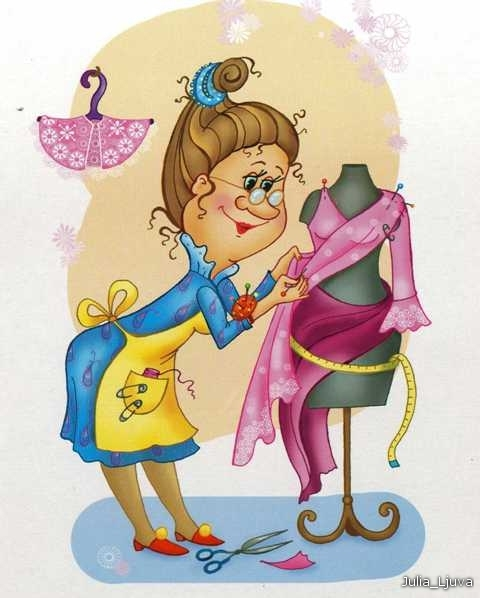 Первые профессии- это профессии родителей и людей, с которыми ребенок часто сталкивается.
Дети активны и в учебной и в других видах деятельности
Дети хорошо учатся, но ничем не увлекаются
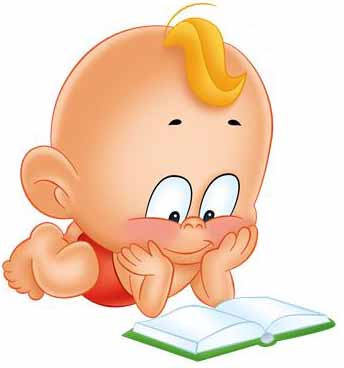 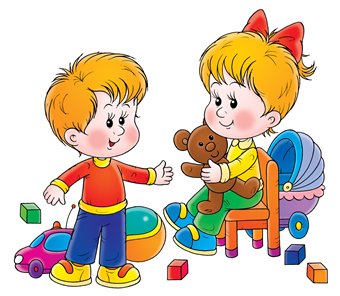 Трудности профессионального самоопределения возникают у двух категорий ребят:
Формирование уважительного отношения к труду и людям труда, потребности активно участвовать в общественно-полезном труде.
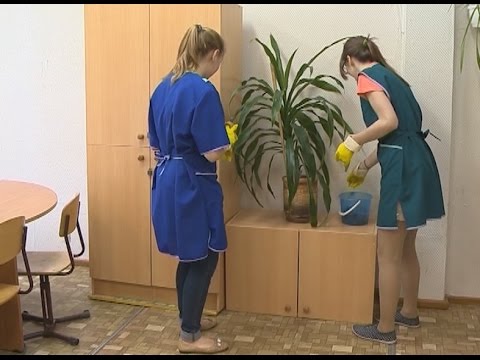 Цель работы по профориентации:
Задачи:
Развивать мотивацию личности ребенка к познанию и творчеству
Воспитывать уважительное отношение к людям разных профессий
Познакомить с особенностями труда людей родного края
Показать значение трудовой деятельности в жизни человека
Приобщать к общечеловеческим 
     ценностям
Вызвать интерес к занятиям приклад-
    ными видами творчества 
 Формировать у детей образ – «Кто я?
  Какой я?»
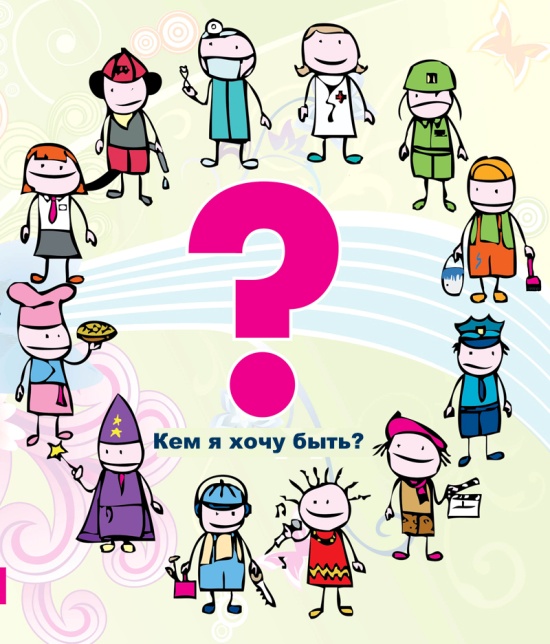 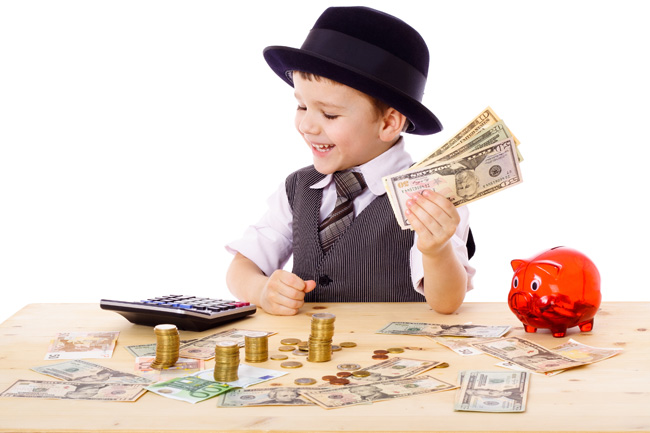 беседы
Игры
Конкурсы
Экскурсии
Подготовка и обсуждение сообщений
Самостоятельные и групповые проектные разработки
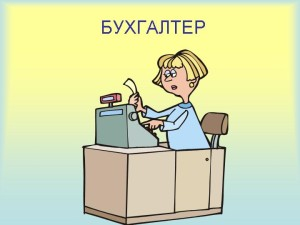 Формы работы:
Создание системы диагностик, направленных на выявление склонностей и способностей учащихся
Осуществление профориентации через внеурочную деятельность по предмету
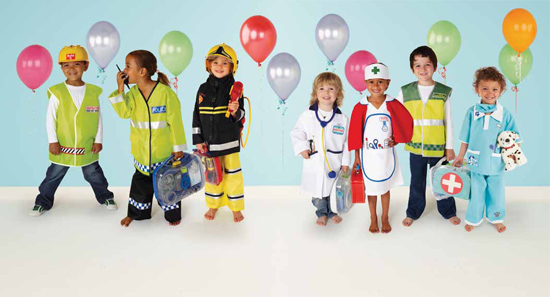 Система работы через урочную и внеурочную деятельность.
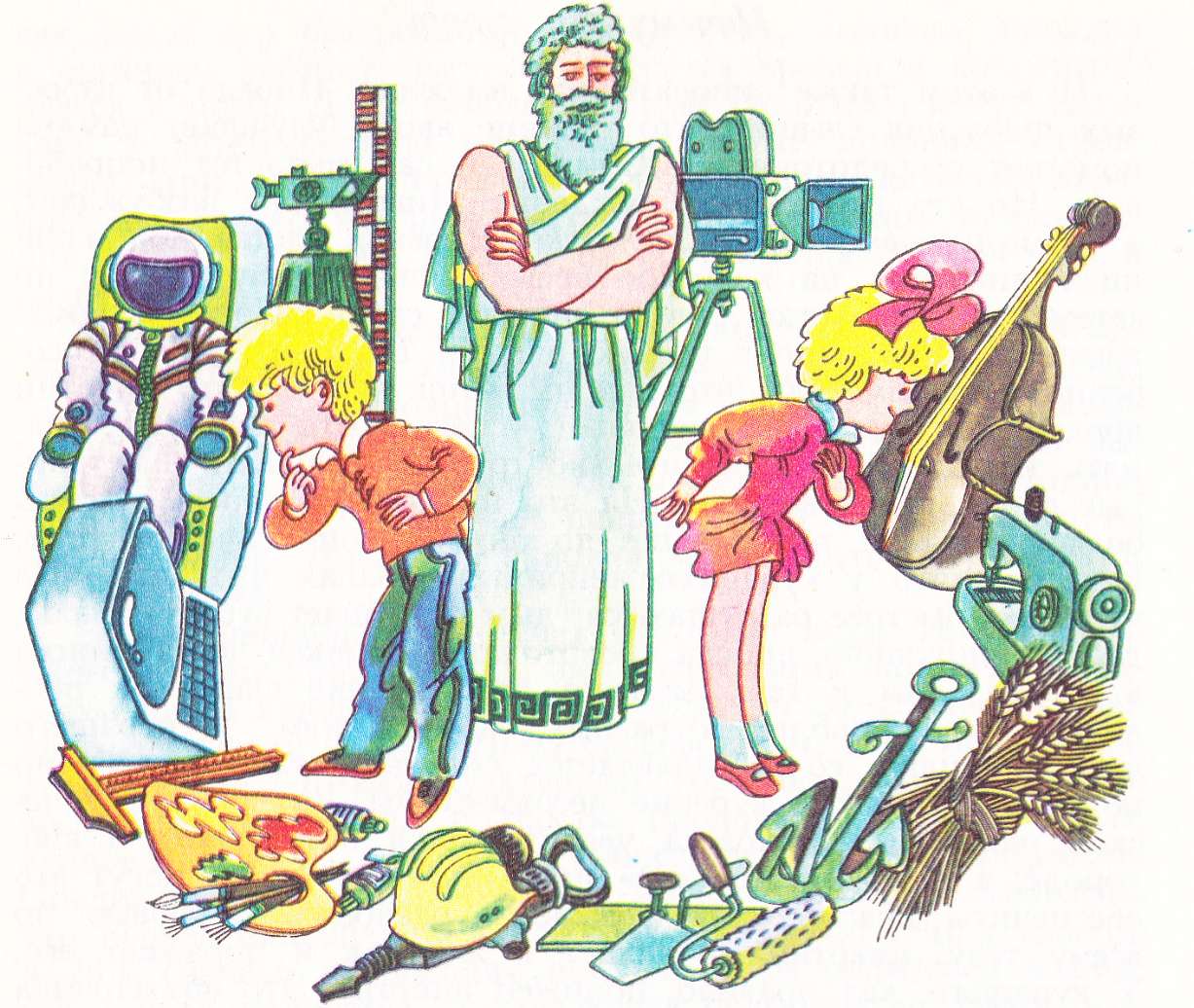 Итог работы